Title : Lake water analysis – CHINNAPPANAHALLI LAKE
Deeksha Perinbam
GRADE - IX
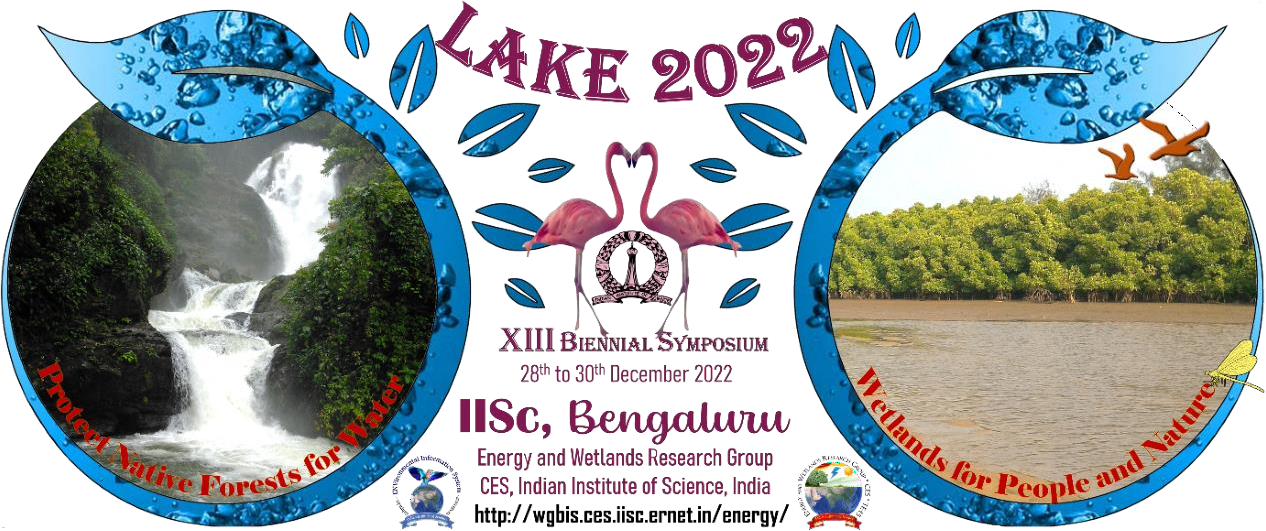 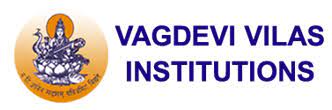 18/12/2022
LAKE 2022: Conservation of wetlands: ecosystem-based adaptation of climate change, December 28-30, 2022
1
Introduction
Chinnappanahalli lake which was once forgotten now sees more 1000 people every day.
This lake also serves as nesting areas for a variety of birds.
This lake a few years back was not in the same state as it is now.
It was one of the many lakes that was depleted due to urbanization, industrialization and encroachments.
To restore this deteriorated lake a rejuvenation project was taken up.
Only after a lot of struggle by a concerned citizen a transformation was possible.
LAKE 2022: Conservation of wetlands: ecosystem-based
adaptation of climate change, December 28-30, 2022
18/12/2022
2
Objectives
To assess the present water quality of the lake.

To examine the role of citizens in the process of restoring and development of lakes.
LAKE 2022: Conservation of wetlands: ecosystem-based
adaptation of climate change, December 28-30, 2022
18/12/2022
3
Materials and Methods
Chinnappanahalli lake (located near AECS layout, Bangalore) has been selected as the study area.  
Samples have been collected using pole sampling method
The water sample collected has been tested in our school lab under guidance
Bird and plant species have been identified by searching their images using google lens
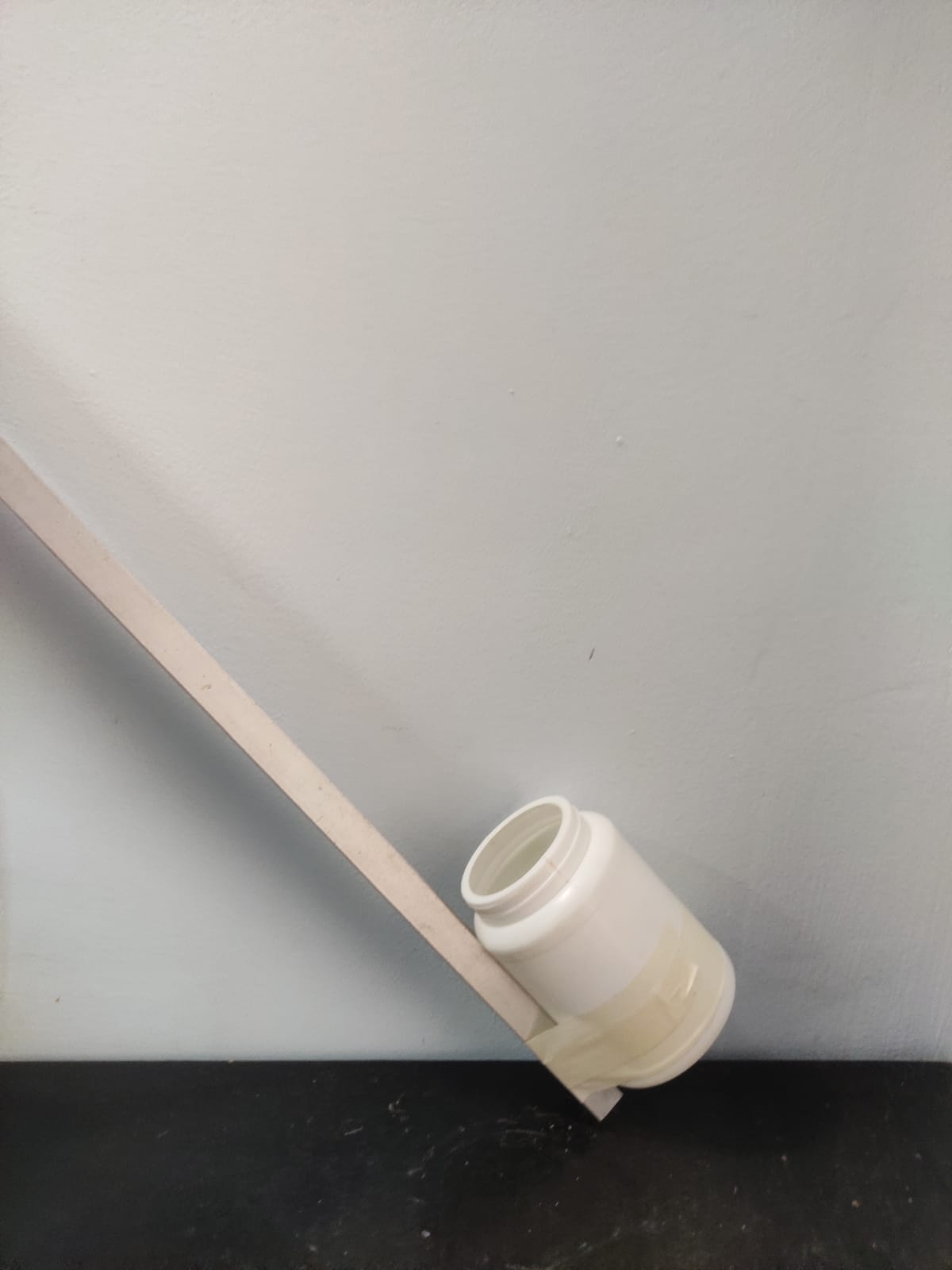 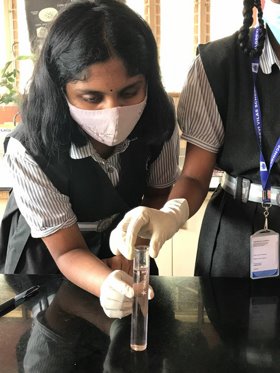 Equipment used for collecting sample
LAKE 2022: Conservation of wetlands: ecosystem-based
adaptation of climate change, December 28-30, 2022
4
18/12/2022
Mapping
Satellite view
Default map view
LATITUDE: 12.9663543N​
Chinnappanahalli Lake, AECS layout, Bangalore
LONGITUDE: 77.7073077E
LAKE 2022: Conservation of wetlands: ecosystem-based
adaptation of climate change, December 28-30, 2022
5
18/12/2022
Bird species
Grey Heron
Purple Swamphen (Porphyrio poliocephalus)
Indian Painted Stork (Mycteria leucocephala)
Little Egret ​ (Egretta garzetta)
Red-wattled lapwing​ (Vanellus indicus)
Great Cormorant​ (Phalacrocorax carbo)
LAKE 2022: Conservation of wetlands: ecosystem-based
adaptation of climate change, December 28-30, 2022
6
18/12/2022
Macrophytes
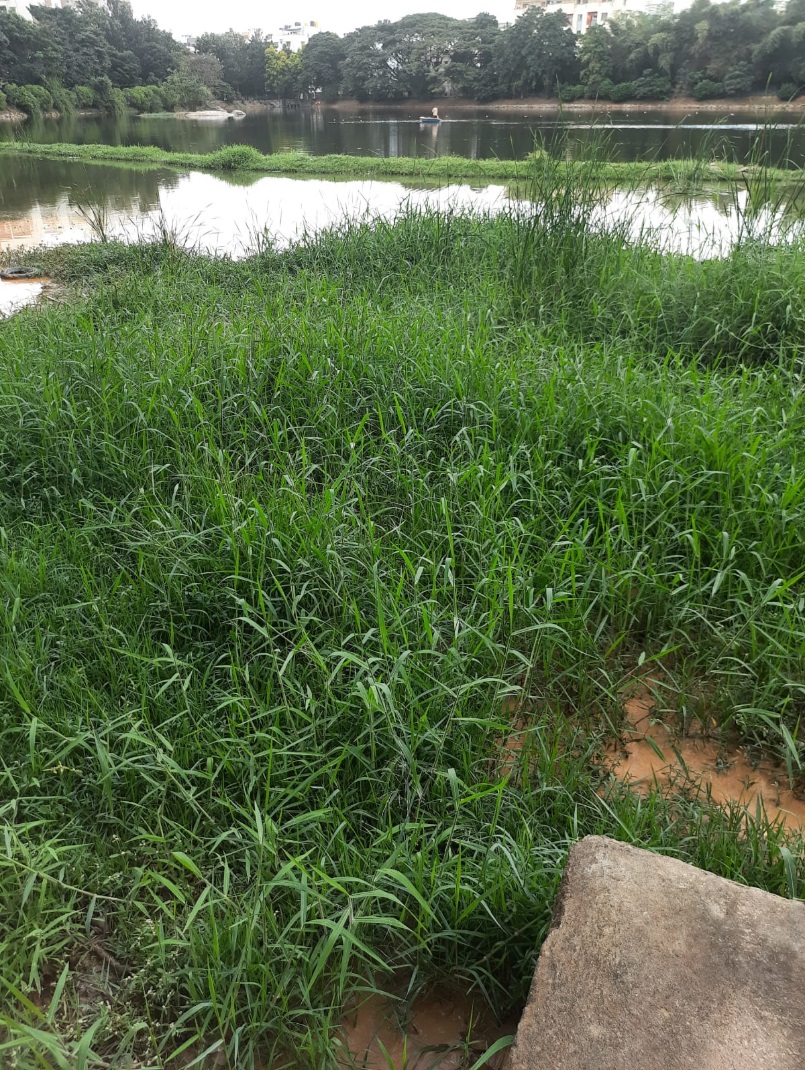 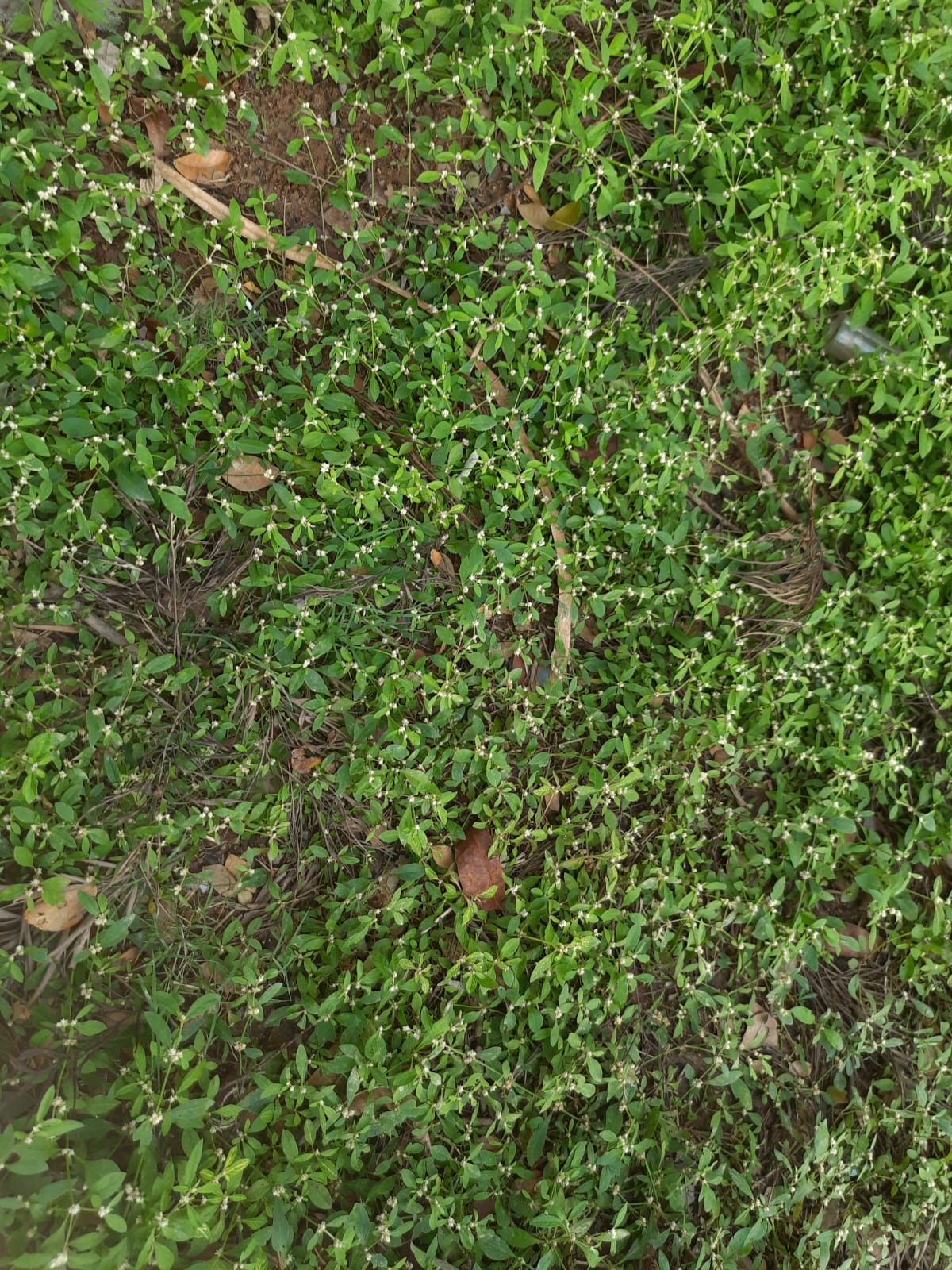 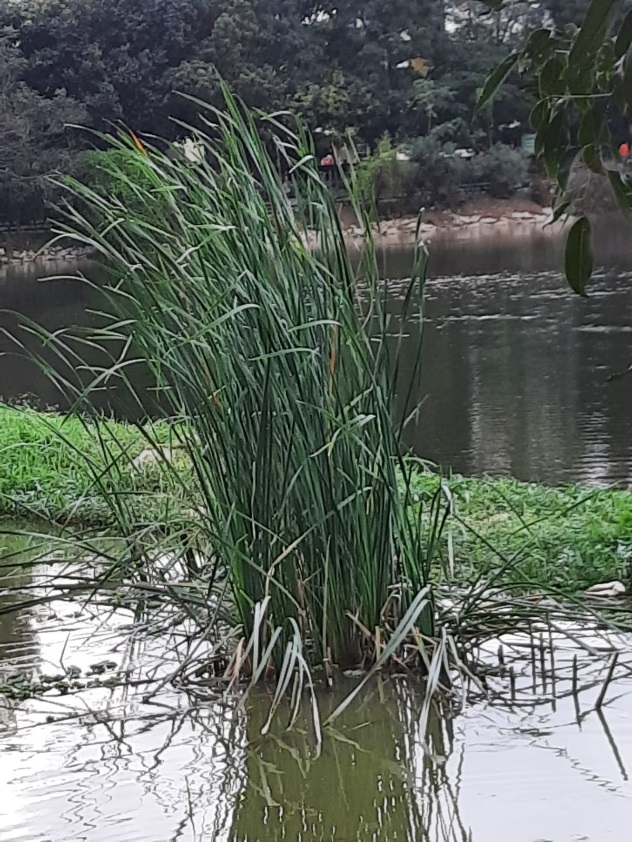 Para grass(Brachiaria mutica)
Sessile Joyweed (Alternanthera sessilis)
Vetiver (Chrysopogon zizanioides)
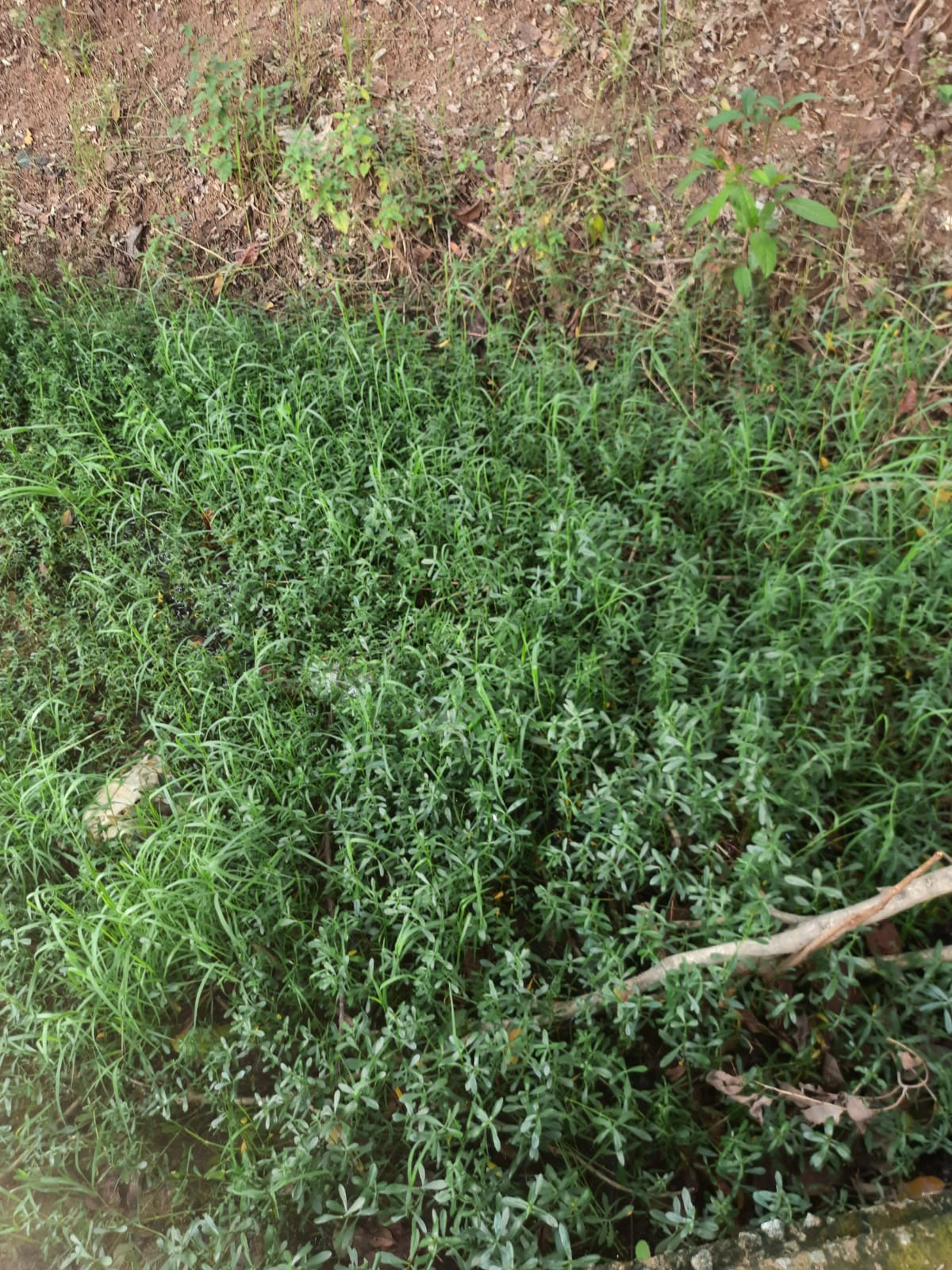 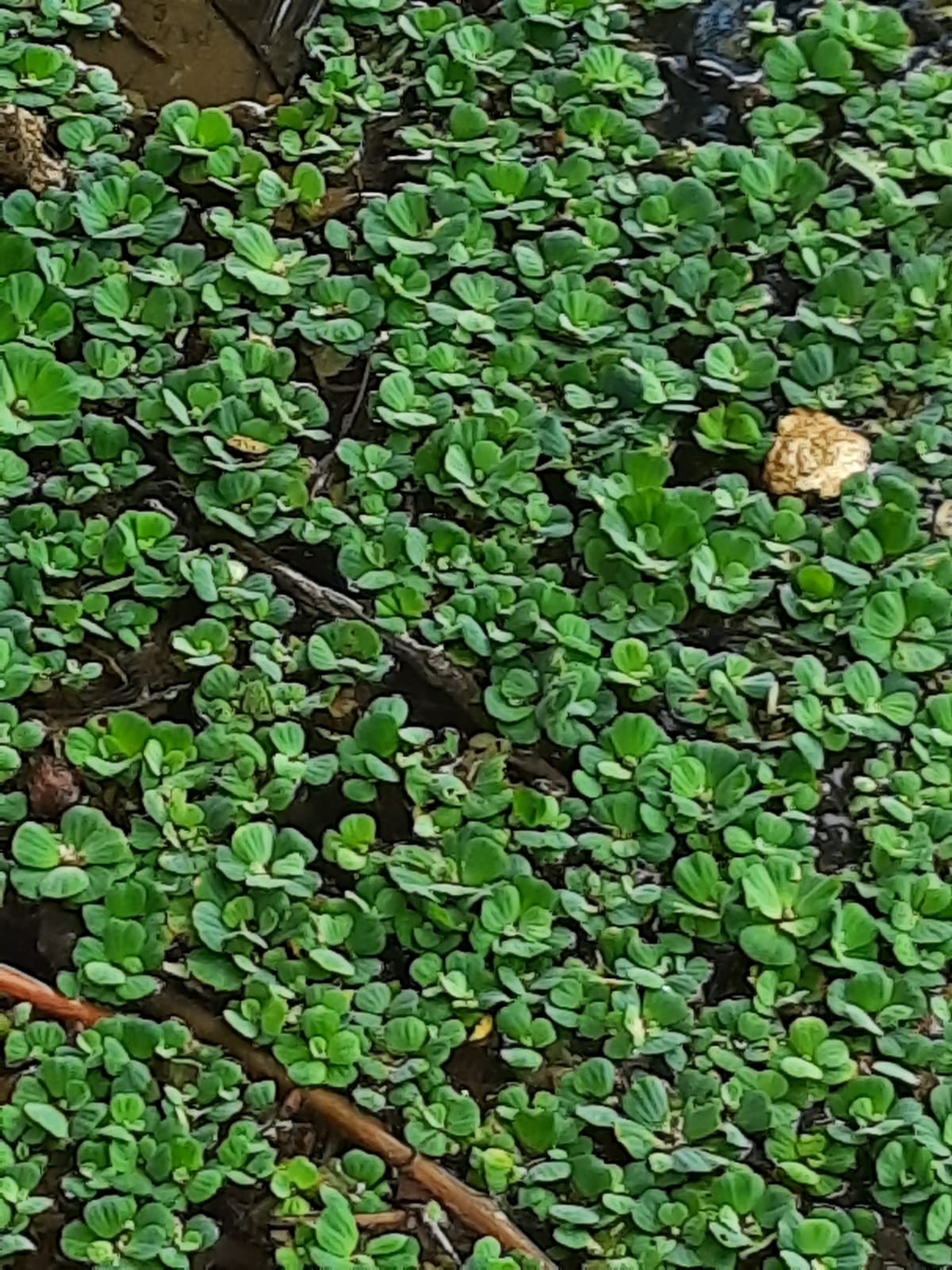 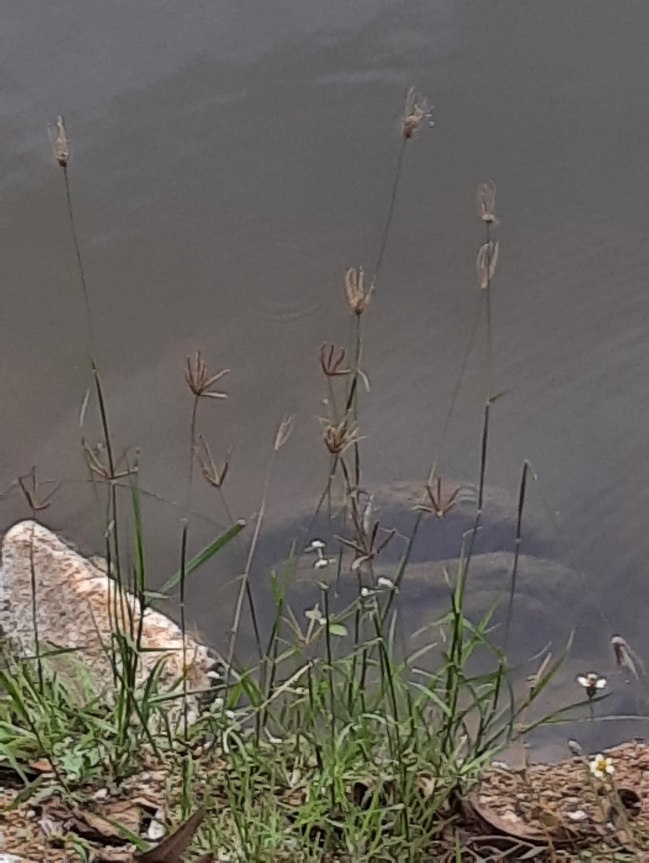 Water Lettuce ​ (Pistia stratiotes)
Feathered finger grass​ (Chloris virgata)
Alligator weed (Alternanthera philoxeroides)
LAKE 2022: Conservation of wetlands: ecosystem-based
adaptation of climate change, December 28-30, 2022
7
18/12/2022
Results and Discussion
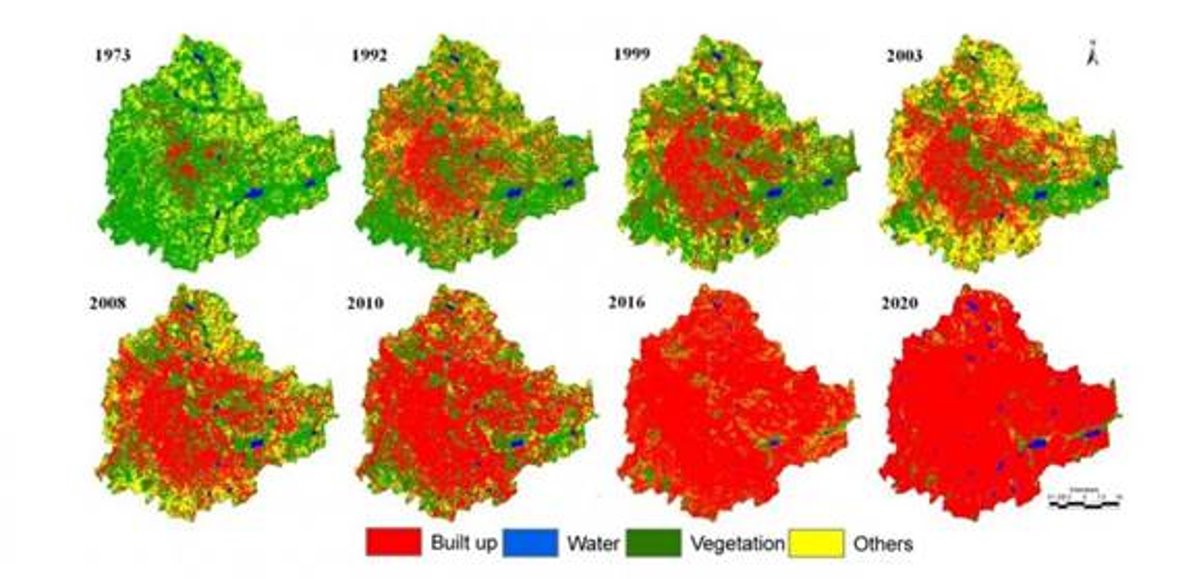 Image credits : Corresponding author: T.V. Ramachandra, cestvr@ces.iisc.ernet.in
LAKE 2022: Conservation of wetlands: ecosystem-based
adaptation of climate change, December 28-30, 2022
8
18/12/2022
Results and Discussion
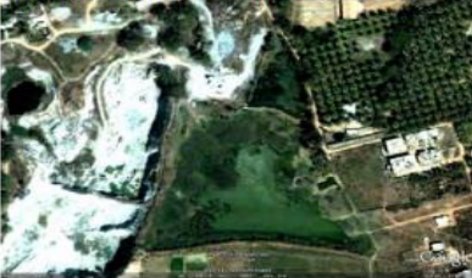 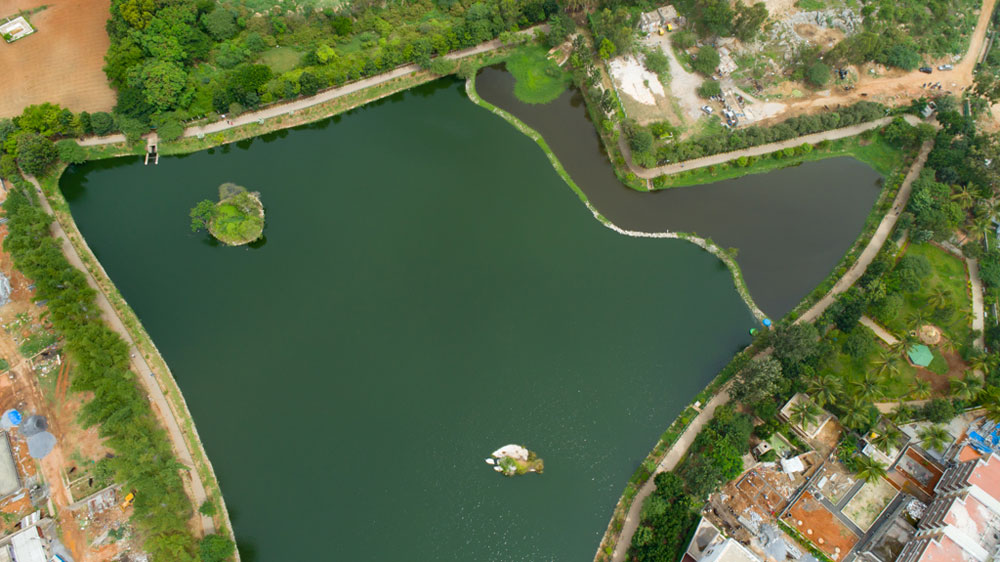 2002
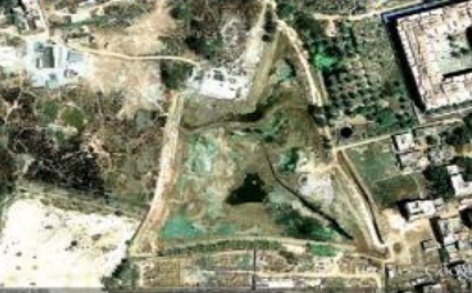 2018
2009
LAKE 2022: Conservation of wetlands: ecosystem-based
adaptation of climate change, December 28-30, 2022
9
18/12/2022
Results and Discussion
The Chinnappanahalli lake Trust

In 2011, Mr. Prabashankar Rai decided to reach out to the authorities to seek help but did not get a positive response.​

     He decided to work on the project   himself.  Thus the Chinnappanahalli lake trust came
       into existence.​
 
     Prabashankar had even signed a three-year MoU with the  BBMP​

     As a part of the MoU, the BBMP sanctioned Rs 50 lakh.​
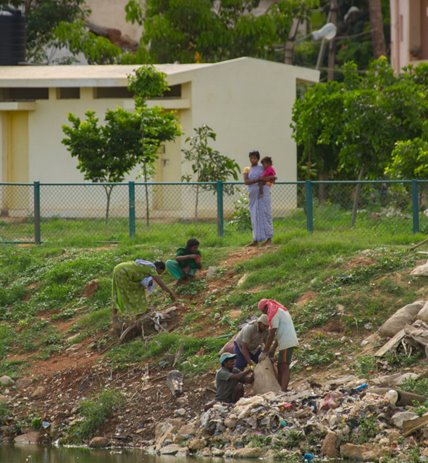 LAKE 2022: Conservation of wetlands: ecosystem-based
adaptation of climate change, December 28-30, 2022
10
18/12/2022
Results and Discussion
According to wakethelake.in
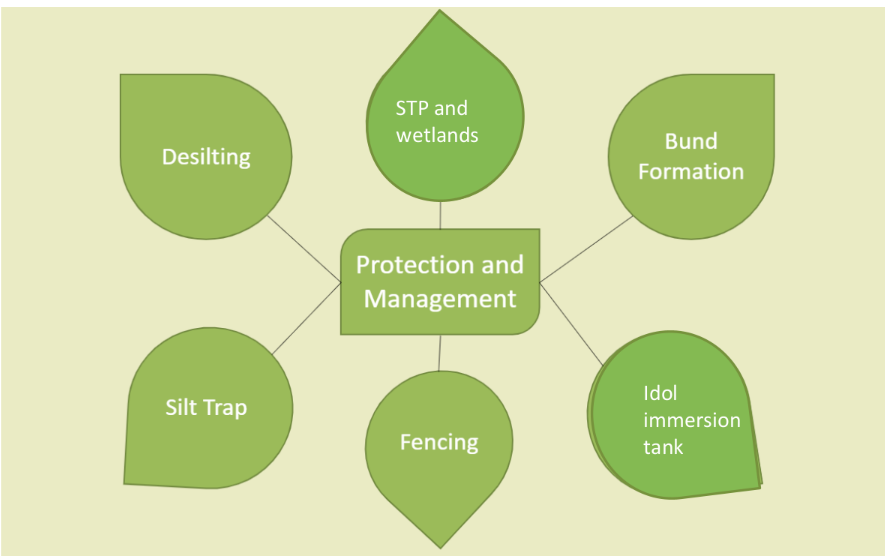 Lake Amenities: ​
• Walk Path​
• Benches​
• Pump​
• Overhead Tank​
• Irrigation Line​​
• Floating Islands
Wetlands
Interventions BBMP:​
• Fence​
• Toilet​
• Desilting​
• Sewage Diversion​
• Silt Trap​
• Walk Path​
• Security Cabin​
• Waste weir​
• Bund formation​
• Benches
LAKE 2022: Conservation of wetlands: ecosystem-based
adaptation of climate change, December 28-30, 2022
11
18/12/2022
Results and Discussion
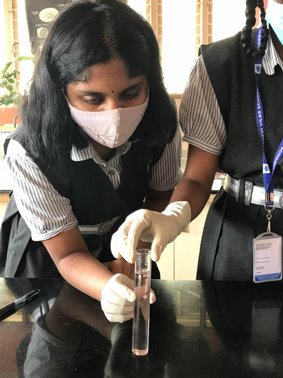 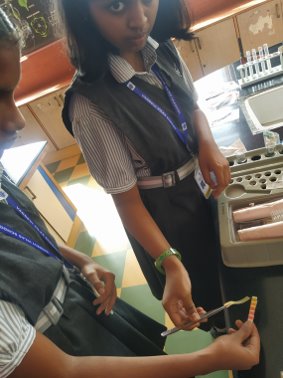 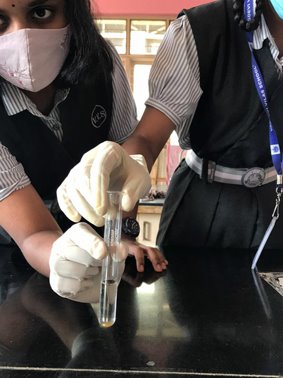 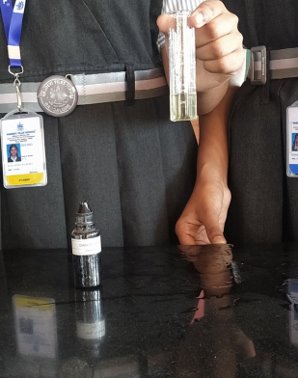 LAKE 2022: Conservation of wetlands: ecosystem-based
adaptation of climate change, December 28-30, 2022
12
18/12/2022
Results and Discussion
On-site test Parameters
LAKE 2022: Conservation of wetlands: ecosystem-based
adaptation of climate change, December 28-30, 2022
13
18/12/2022
Problems Faced
Successfully finishing  the rejuvenation was not an easy task. 
According to the MoU, the BBMP was responsible for maintenance of civil structures, supply of water and electricity and security of the lake. Workers could be seen in the site only after repeated requests, calls and letters.
Apathetic lake users and direct beneficiaries demotivate NGOs willing to take responsibility.
Government civic bodies tossing around responsibility is too a common occurrence.
A High Court order dated March 4th, 2020 required the government to wait for further orders before signing any MoU with any Corporate Entity or NGO.
Now that there are no active MoUs since 2020, It is difficult to get CSR funding for the maintenance for the lake.
LAKE 2022: Conservation of wetlands: ecosystem-based
adaptation of climate change, December 28-30, 2022
14
18/12/2022
Recommendations
Now that there are no active MoUs since 2020, It is difficult to get CSR funding. Therefore the only way the lakes can be maintained are through support from citizens and volunteers.
Small groups of volunteers can create fitness clubs which will attract public support.
Awareness programs should be held through which the seriousness of the condition can be conveyed
Volunteers can be identified through these awareness programs.
This will finally help keeping the lake maintained and create an amicable environment without compromising the ecosystem of the lake.
LAKE 2022: Conservation of wetlands: ecosystem-based
adaptation of climate change, December 28-30, 2022
15
18/12/2022
Conclusion
The idea of lakes being the government's responsibility sounds nice, but a practical approach is necessary.
Citizen groups bring transparency and accountability to the application of funds for crucial improvements and not cosmetic ones.
If it were not for citizens’ interventions, Bengaluru would have fewer lakes left today.
But without the support and participation of public, even NGOs find it difficult to take responsibility.
While addressing issues regarding pollution we must also parallelly focus on creating accountable and responsible citizens.
As only with the support of people any conservative measure taken will be effective.
LAKE 2022: Conservation of wetlands: ecosystem-based
adaptation of climate change, December 28-30, 2022
16
18/12/2022
References
https://www.deccanherald.com/city/life-in-bengaluru/87-of-lakes-restored-by-bbmp-in-poor-state-iisc-study-790659.html
https://mgiep.unesco.org/article/the-bangalore-lake-diaries
https://bengaluru.citizenmatters.in/experts-recommend-urgent-steps-to-save-lakes-7414
https://www.ijert.org/research/water-quality-assessment-of-bellandur-lake-in-bangalore-city-karnataka-india-IJERTV3IS030379.pdf
http://ksdl.karnataka.gov.in/ldakarnataka/WorkshopSeminars/Presentation_Bru%E2%80%8Bhat%20Bangalore%20Mahanagara%20Palike%E2%80%8B/BBMP_Presentation.pdf
https://wgbis.ces.iisc.ernet.in/energy/water/paper/ETR77/section6.html
https://lakesofindia.com/2021/04/21/why-do-we-need-to-rejuvenate-our-lakes/
https://bangaloremirror.indiatimes.com/bangalore/cover-story/please-dont-go-bengaluru-needs-thousands-of-warriors-like-prabhashankar-rai-not-one-less/articleshow/58567168.cms
https://www.wakethelake.in/contact-us
https://www.deccanherald.com/city/life-in-bengaluru/87-of-lakes-restored-by-bbmp-in-poor-state-iisc-study-790659.html
https://www.researchgate.net/publication/343054468_EFFICACY_OF_REJUVENATION_OF_LAKES_IN_BENGALURU_INDIA
https://wgbis.ces.iisc.ernet.in/energy/water/paper/Decaying_lakes_of_Bengaluru/index.html
LAKE 2022: Conservation of wetlands: ecosystem-based
adaptation of climate change, December 28-30, 2022
17
18/12/2022
Acknowledgement
I would like to thank IISc for providing this wonderful opportunity. This has helped me learn a lot of new things I wouldn’t have learnt otherwise.
I would also like to thank our school, teachers and R&D department for their support throughout.
Most importantly I Would like to thank Prabhashankar sir who helped to give a shape to this project.
Last but not the least, I would like to thank my parents without whom this wouldn’t have been possible.
LAKE 2022: Conservation of wetlands: ecosystem-based
adaptation of climate change, December 28-30, 2022
18
18/12/2022
Thank You
LAKE 2022: Conservation of wetlands: ecosystem-based
adaptation of climate change, December 28-30, 2022
19
18/12/2022